教学课件
物理  八年级下册  江苏科技版
第六章  物质的物理属性
2、测量物体的质量
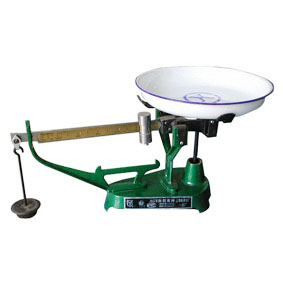 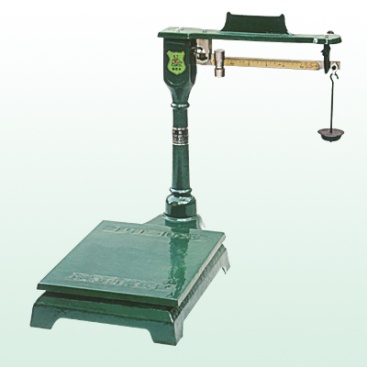 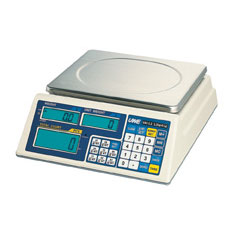 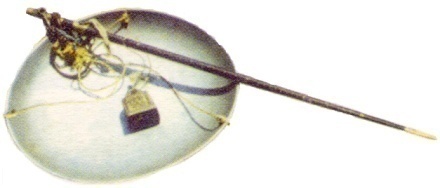 磅秤                  案秤             杆秤                 电子秤
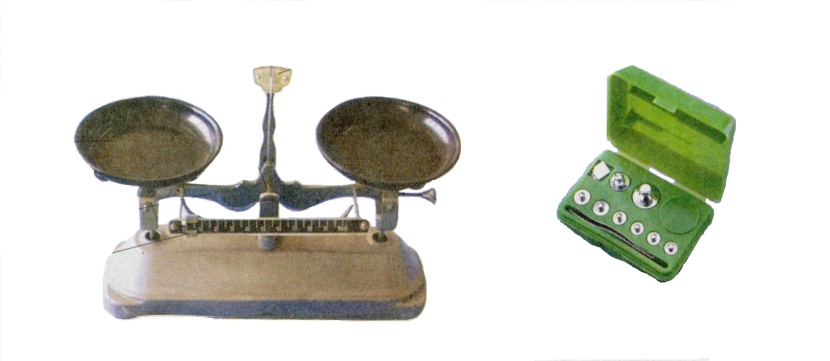 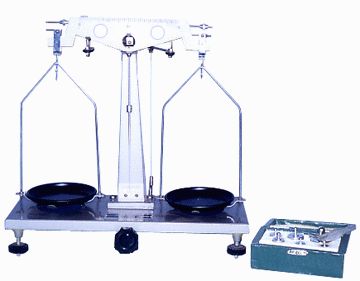 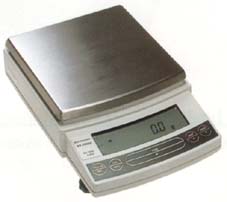 托盘天平                       物理天平                      电子天平
测量质量的工具
实验1：用天平测微小物体的质量
设计实验表格：
实验步骤：
①调节天平；
②用调好的天平测一枚回形针的质量；
③用天平测出20枚回形针的总质量，算出一枚回形针的质量；
④用天平测出80枚回形针的总质量，算出一枚回形针的质量。
想一想：哪一种测量的结果更精确？
分析总结：这一测量方法可称之为“累积法”或“测多算少”。
想一想：
①怎样称出一张邮票的质量？
②（学以致用）将一段1 cm长的棉线放在天平的左盘里，能称出它的质量吗？怎样才能测出这段棉线的质量？
深度追击怎样能尽快知道一盒回形针的数量？   
说说你的方法。
(1)用调好的天平测出30枚回形针的总质量m1
m1
（2)再算出一枚回形针的质量m2=
30
(3)用天平测出一盒回形针的总质量m
m
m
(4)1盒大头针的数量 n =    =
×30
m2
m1
步骤2需要吗？
1.药品可以直接放在托盘上称量吗？


2.请你设计方案来称量药品的质量？


3.如果想要称取20g某药品，如何操作？请说出方案步骤。
不可以
实验2：用天平测液体的质量
设计实验表格：
测量烧杯的质量m1
测量烧杯和水的总质量m2
烧杯中水的质量m=m2-m1
课堂练习
1.用天平称一粒米的质量，下列方法中相对比较简便而又正  
  确的是                                       (   )
  A、先测出100粒米的质量，再通过计算求出一粒米的质量。
  B、把一粒米放在一只杯子中，测出其质量，再减去杯子的   
     质量
  C、把一粒米放在天平盘里仔细测量
  D、把一粒米放在天平盘里，反复测量，再求平均值
A
2.以下是“测水的质量”的实验步骤，合理的步骤顺序为   
                      (                           )
 A.把天平放在水平台上
 B.调节横梁右端的平衡螺母，使横梁平衡
 C.在右盘中加减砝码，并移动游码使天平平衡
 D.将空杯放在左盘里
 E.用天平测出空烧杯的质量
 F.把游码放在标尺的零刻度线处
 G.用天平测出烧杯和水的总质量
 H.计算水的质量
A、F、B、D、C、E、G、H